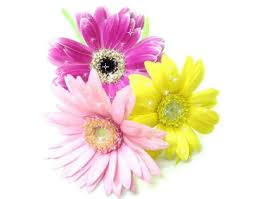 بسم الله الرحمن الرحيم
اعلان هام
تعلن لجنة تنمية المهارات التدريبية بكلية العلوم و الآداب بشروره عن اقامة دورة تدريبية للطالبات والخريجات بعنوان" كيفية كتابة السيرة الذاتية" تقدمها الاستاذة أميرة الوادعي يوم غد الثلاثاء الموافق 29/2/1438هـ في تمام الساعة 11 الى1 ظهرا بقاعة202.
مع تحيات لجنة تنمية المهارات
كيفية كتابة السيرة الذاتية
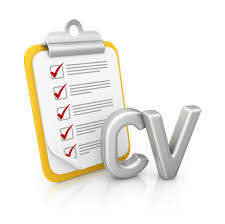 اسم المدرب:
أ.أميرة منصور الوادعي
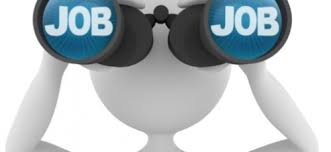 مقدمة
يشكل البحث عن وظيفة تحدياً كبيراً حتى بالنسبة لأهم المهنيين فسواء كنت من الخريجات الجدد أو تود الانضمام من جديد إلى القوى العاملة وذلك من أجل الحصول على فرص أفضل بالتالي تعتبر الخطوة الأولى باتجاه البحث عن وظيفة في مجال اهتمامك يبقى الجواب بالطبع السيرة الذاتية.
ما هي السيرة الذاتية؟
في الأجنبية معنى السيرة الذاتية Curriculum Vitae  “CV”  وهي لفظاً لاتينياً وتترجم حرفياً (بمجرى الحياة).
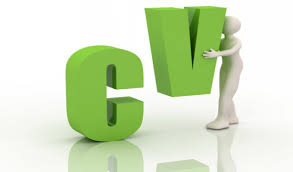 بشكل عام السيرة الذاتية:

1- تعتبر ملخص لطموحاتك واهتماماتك لصاحب العمل.
2- أنها تفيد إن كنت ملائماً أو غير ملائم للوظيفة المحددة.
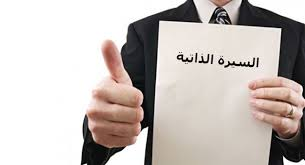 * كيفية كتابة السيرة الذاتية:
الهدف من السيرة الذاتية اقناع صاحب العمل بأنك تملكين امكانيات لازمة لتكوني مرشحة متميزة وذلك من خلال دعم قدراتك الشخصية بالأدلة ألا وهي:

1- الخبرة
2- الانجازات 
3- المهارات
4- المؤهلات الأكاديمية
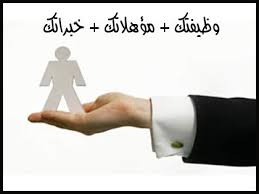 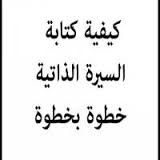 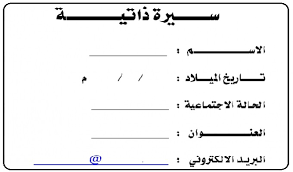 الخطوة الأولى:
- الاسم
- العنوان كامل
- رقم هاتفك
- عنوان البريد الإلكتروني
- الحالة الاجتماعية
الخطوة الثانية:
وضع هدف مهني
1- لا يجب أن يكون الهدف تفسيراً طويلاً 
2- (3) جمل كافية 
3- تجنب استخدام البيانات المبهمة أو المملة
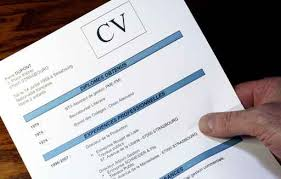 الخطوة الثالثة:

المهارات
( قم بذكر 10 أو 12 من أهم وأقوى مهاراتك التي تمتلكها)
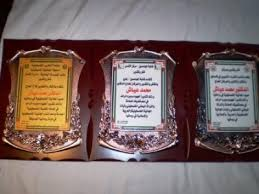 الخطوة الرابعة:
الخبرة المهنية
(تواريخ التوظيف, أسماء أصحاب العمل, المواقع, المسميات الوظيفية «المنصب», انجازاتك)
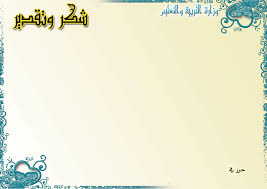 الخطوة الخامسة:
        التعليم
( مؤهلاتك الأكاديمية – التدريبات – الشهادات)
من الممكن إدخال بعض الإضافات (إضافات اختيارية):

- العضويات.
- النشاطات اللامنهجية
- العمل التطوعي
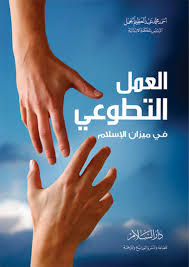 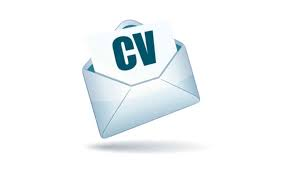 المعلومات الشخصية:
- تاريخ الولادة
- الجنسية
- اللغات 
- الحالة الاجتماعية
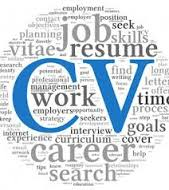 الهدف المهني
يجب أن يتمضن هدفك المهني ما يلي:
1- النتائج التي تود تحقيقها من عملية بحثك عن عمل.
2- المهارات التي يمكنك تقديمها فيما يتعلق باحتياجات سوق العمل.
3- الكلمات الرئيسية التي سيبحث عنها القارئ في سيرتك الذاتية.
وهناك اعتبارات لابد من الأخذ بعين الاعتبار (أساسيات الهدف المهني القوي):

1- مختصر.
2- (2-3) جمل.
3- (3-4) مهارات.
4- قيمة النتائج والانجازات 
5- لهجة تواصلية
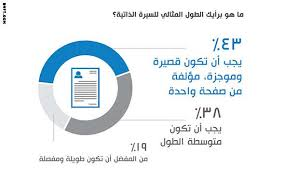 مثال:
أنا مهني من المستوى المبتدئ أتمتع بمعرفة واسعة في مجال التسويق, المبيعات, استراتيجيات العلاقات العامة استفيد منها من أجل تحقيق تحسين ظهور العلامة التجارية والتوعية ونمو نسبة الحصة من سوق العمل أبحث عن وظيفة حيث أتمكن من استخدام مهاراتي المتعلقة بالتوعية الإعلامية والعلاقات المهنية من أجل تحقيق نسبة عالية من العائد على الاستثمار وتحقيق الأهداف المهنية .
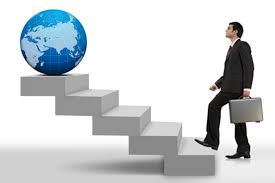 هناك نقاط تجعل الهدف المهني قوي:
1- انتبه جيداً لاحتياجات صاحب العمل.
2- البعد عن العبارات التقليدية أو العامة.
3- لا تنسى الوصف الوظيفي 
4- لا تستخدم الهدف المهني عينه لكل وظيفة تتقدم إليها.
5- لا تقدم الكثير من المعلومات 
6- لا تستخدم علامات التنقيط 
7- لا تكون غير واقعي.
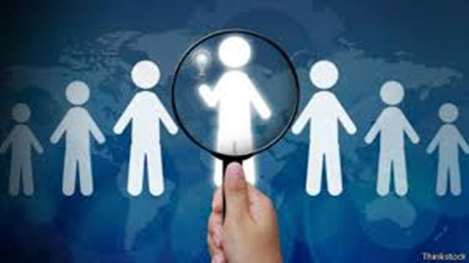 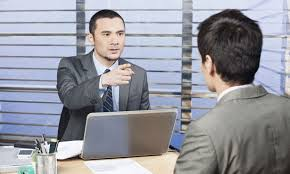 ملاحظة:
يجب أن تكون صريحاً أمام صاحب العمل
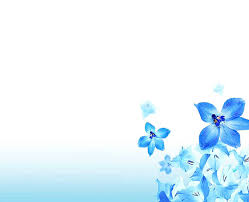 شكراً لحسن استماعكم...